Foundation of Mathematics II
Dr. Arbah Sultan
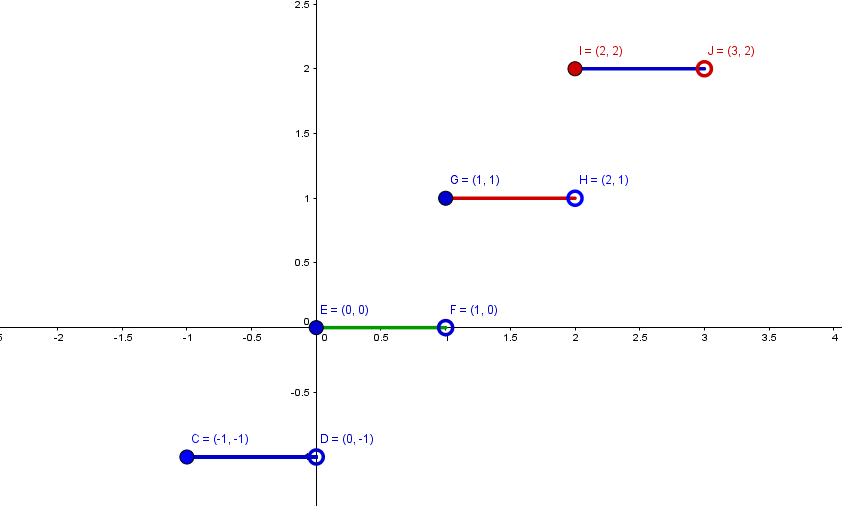 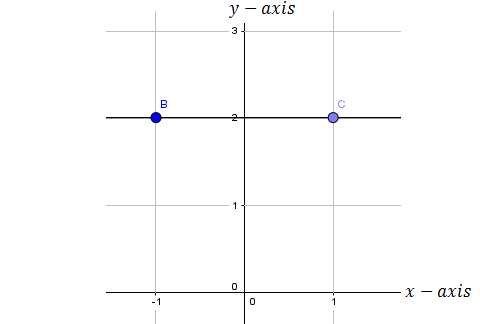 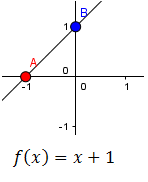 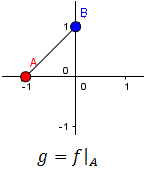 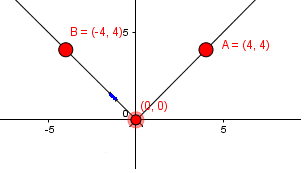 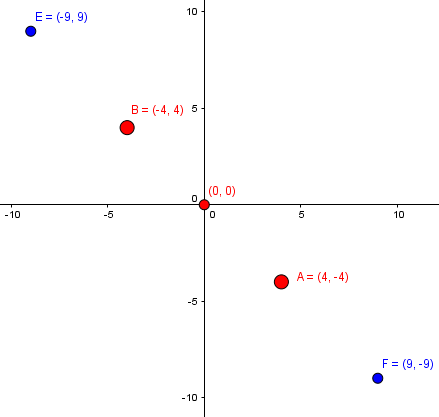